Mladi ambasadori nauke
Kako napisati, aplicirati i realizovati projekat
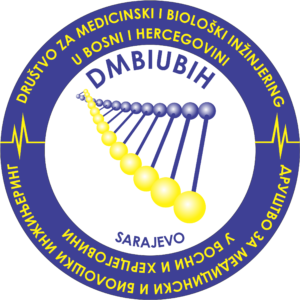 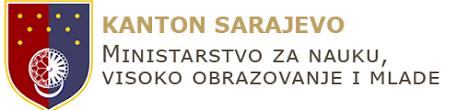 Pisanje projekta korak po korak
MLADI AMBASADORI NAUKE
ŠTA JE PRIJEDLOG PROJEKTA ?
“Jedinstven proces ograničen po vremenu, troškovima i resursima, sastavljen od skupa koordiniranih i upravljačkih aktivnosti, sa datumom početka i završetka, koji je preduzet radi postizanja cilja usaglašenog sa definisanim zahtjevima.” 
(ISO 10006:2001)
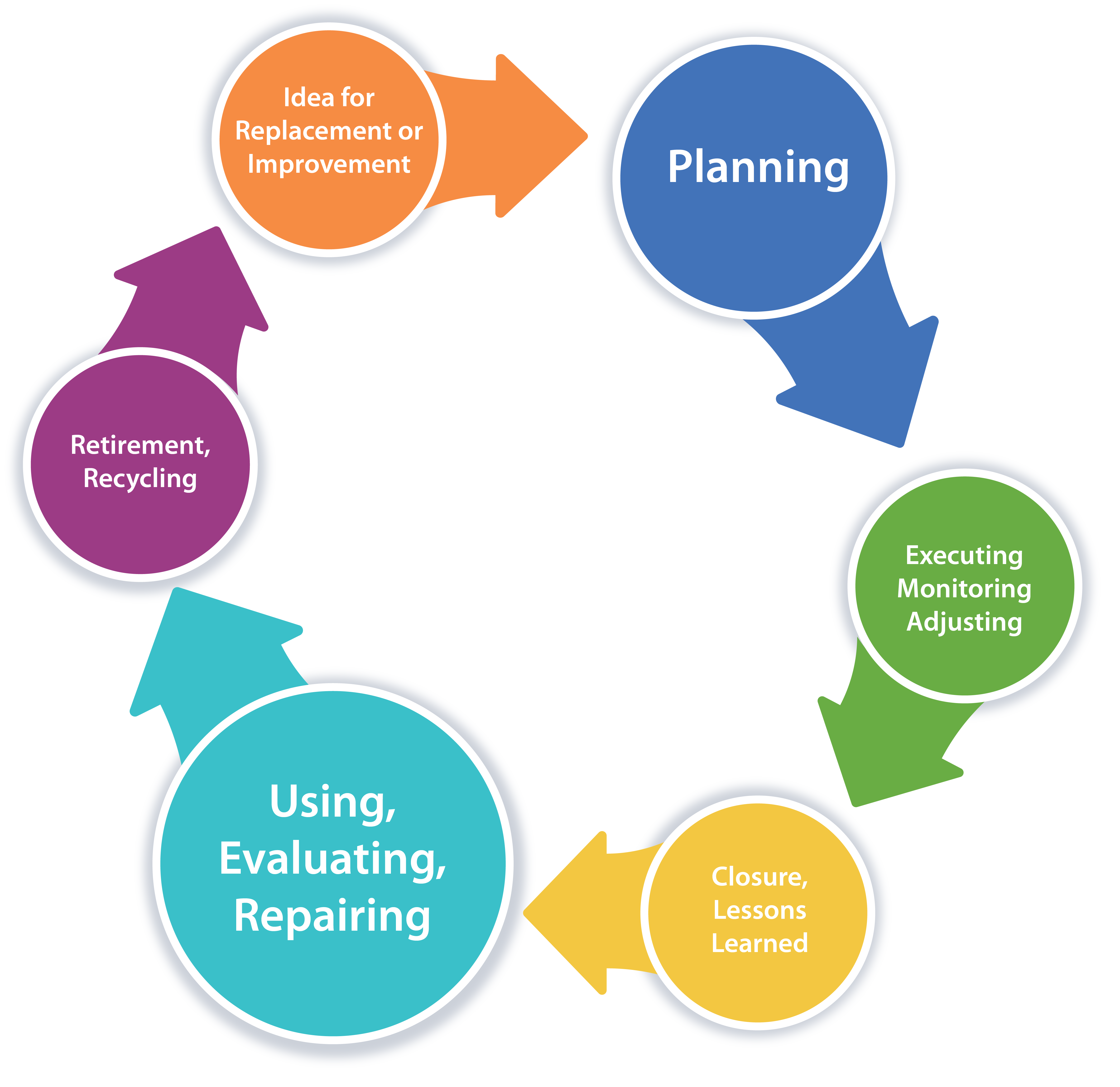 2
PITANJA KOJA TREBATE POSTAVITI PRIJE POČETKA PISANJA PROJEKTA
Šta želimo poboljšati?
Šta ćemo učiniti?
Kakve promjene želimo potaknuti/postići?
Koliko bi koštalo izvođenje svih naših aktivnosti?
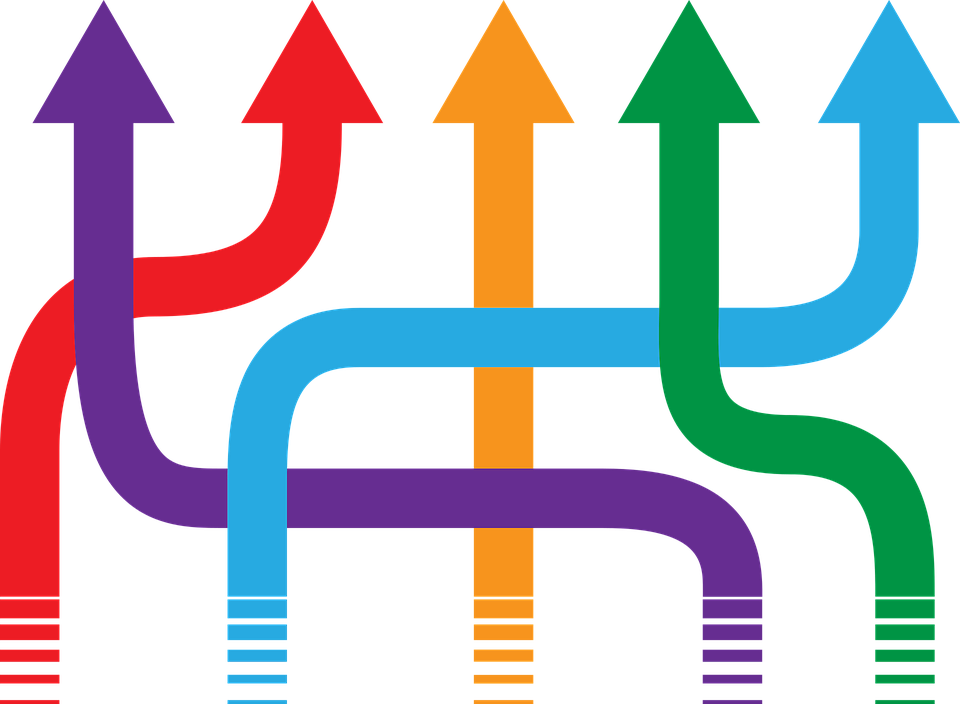 Kako ćemo znati da su se promjene dogodile?
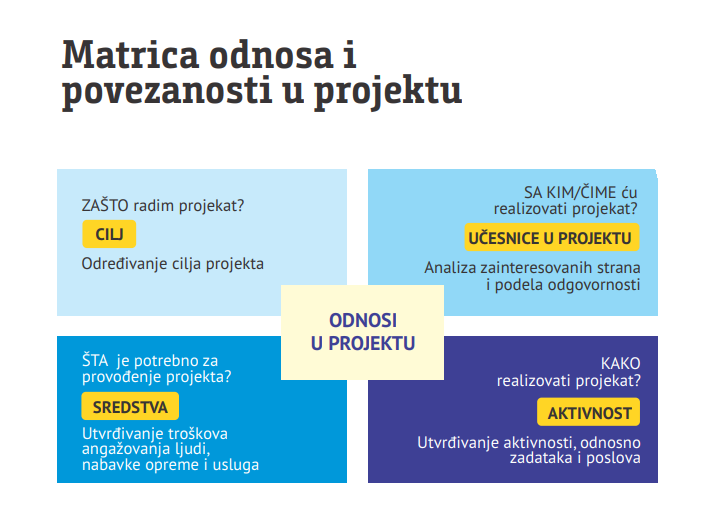 MLADI AMBASADORI NAUKE
4
dva pristupa pripreme projektnog prijedloga:
MLADI AMBASADORI NAUKE
1. Planski pristup koji podrazumijeva pripremu projektnih prijedloga u skladu sa svojim
programom, a ne u skladu sa aktuelnim konkursom donatora. Takav pristup je mnogo kvalitetniji.

2. Oportunistički pristup je pristup koji se jako često koristi prilikom pripremanja prijedloga
projekata. Projekat se kreira više zbog pojave novih donatora, odnosno novog kruga konkursa
postojećih donatora, a manje zbog pravih programskih prioriteta.
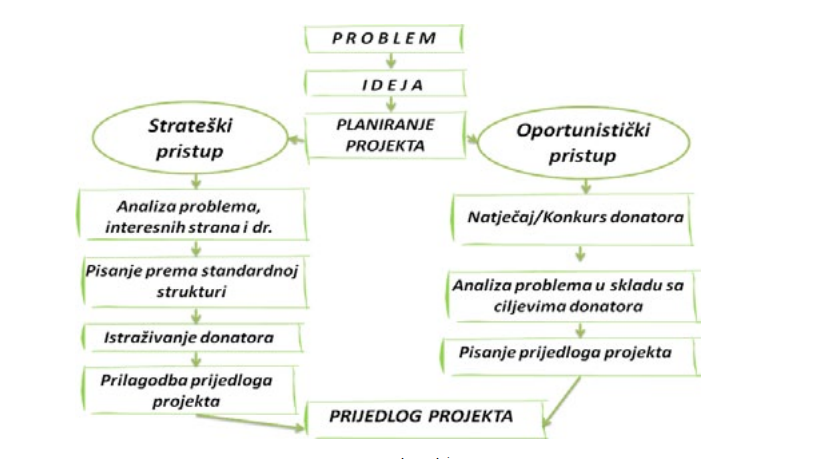 5
MOŽDA NAJBITNIJA STAVKA naše ideje treba da bude opisana u nekim od strateških dokumenata. Kao problem koji treba rešavati kroz određene mere. A to bi značilo da moramo da vidimo, da li naš projekat treba da doživi razvoj, da li postoje inicijative koje smo pre naše ideje pratili i da li mi radimo drugu fazu projekta koja već ima zakonodavno ali i strateško značenje za nas ali i za stvaranje partnerstva.
Šta sadržava prijedlog projekta?
MLADI AMBASADORI NAUKE
6
OSNOVNI ELEMENTI PROJEKTNE APLIKACIJE
MLADI AMBASADORI NAUKE
•Naslovna stranica
•Naziv projekta
•Sažetak projekta
•Mjesto i vrijeme trajanja projekta
•Izjava o problemu
•Cilj i podciljevi
•Indikatori
•Ciljna grupa i korisnici
•Rezultati projekta
•Partneri
•Plan aktivnosti sa vremenskim rokovima
•Budžet projekta
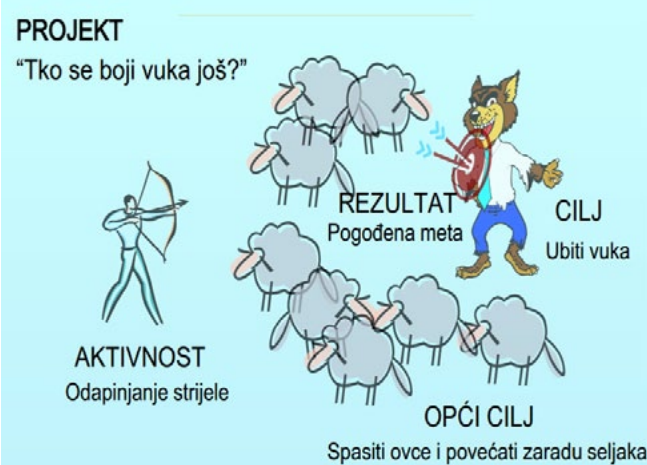 7
NASLOVNA STRANICA 

Naziv projekta, ime glavne organizacije koja provodi projekt, mjesto i datum izrade projekta, te naziv donatora kojemu je prijedlog projekta upućen.
MJESTO I VRIJEME TRAJANJA PROJEKTA

 U ovom dijelu aplikacije obavezni ste navesti mjesto i vrijeme trajanja projekta koji realizujete.
MLADI AMBASADORI NAUKE
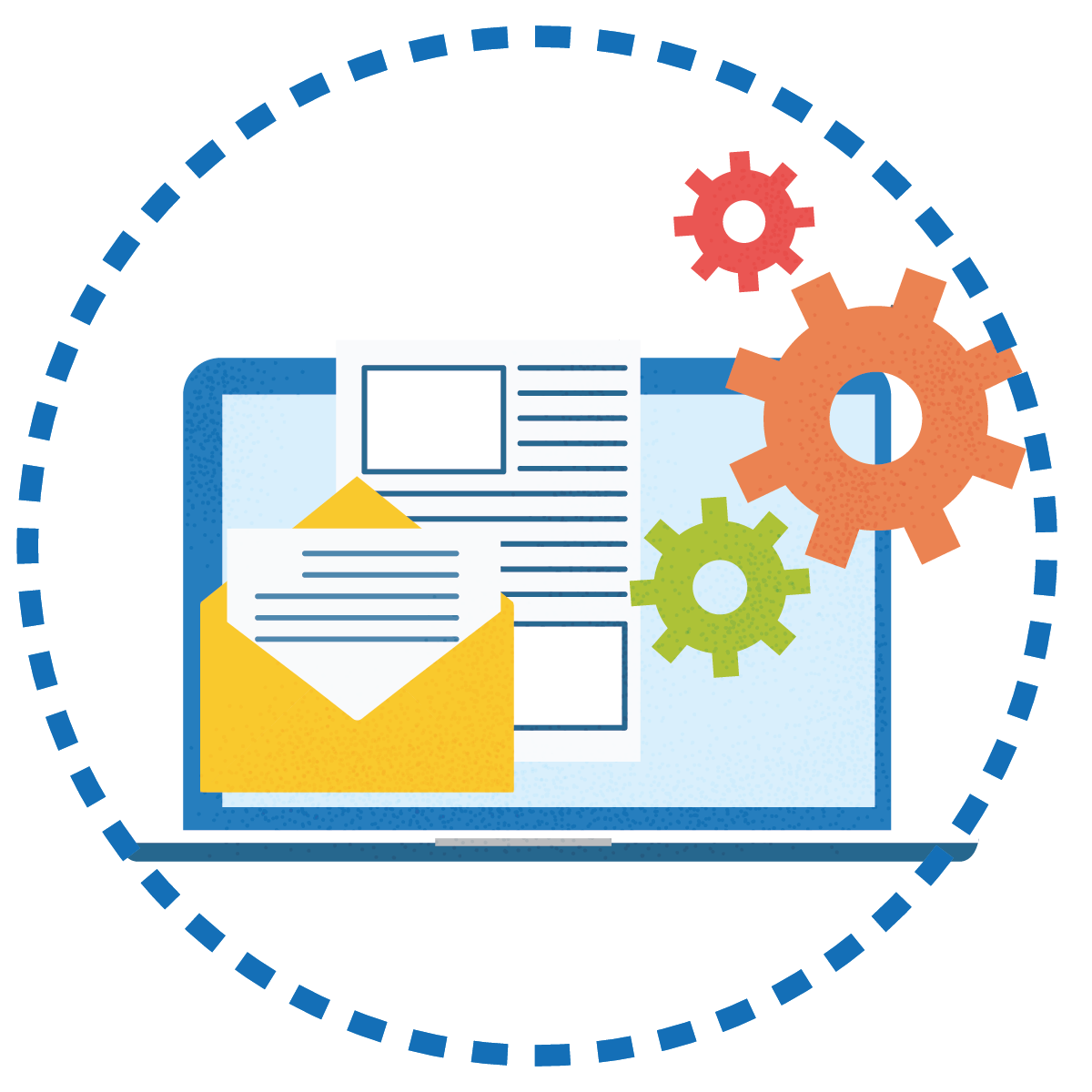 NAZIV PROJEKTA 

Naziv projekta treba biti kratak, sadržajan i po mogućnosti upućivati na neki od ključnih rezultata projekta ili ključnu aktivnost u projektu.
SAŽETAK

 Osobi koja čita sažetak treba da bude jasno šta je cilj projekta, o čemu se u tom prijedlogu zapravo radi i koliko to košta.
8
CILJEVI I PODCILJEVI

Glavni cilj može biti samo jedan za svaki projekt i treba biti povezan s vizijom razvoja.

Specifični ciljevi projekta su ciljevi koji se moraju ostvariti neposredno nakon što projekat završi ili nakon kraćeg vremenskog roka od završetka projekta.
CILJNA GRUPA I KORISNICI

Korisnici – grupa ljudi u čiju korist djelujete, oni koji će imati korist od projekta. 
 Ciljna grupa – grupa ljudi na koje djelujete, oni čije ponašanje će dovesti do toga da korisnici imaju korist od projekta.
MLADI AMBASADORI NAUKE
OČEKIVANI REZULTATI

Rezultat je specifičan, mjerljivi proizvod projekta, koji se postiže provođenjem različitih aktivnosti u projektu.
INDIKATORI

Indikatori su način da se izraze mjerljivost, realnost i vremensko ograničenje ciljeva. 

Indikatori mogu biti:      Kvantitativni indikatori i  Kvalitativni indikatori
IZJAVA O PROBLEMU/POTREBI

Što je to što se dešava u vašem okruženju (lokalnoj zajednici)?
Ko je identificirao (utvrdio) problem/potrebu i kako je to učinio?
9
PLAN AKTIVNOSTI
Plan aktivnosti uključuje informacije i objašnjenja svake od planiranih aktivnosti projekta. U planu aktivnosti treba jasno naznačiti početak i kraj projekta. To znači da u projektne aktivnosti/zadatke treba uvrstiti sve korake (čak i administrativne i logističke) koje je potrebno napraviti kako bi vaš očekivani rezultat bio realizovan.
MLADI AMBASADORI NAUKE
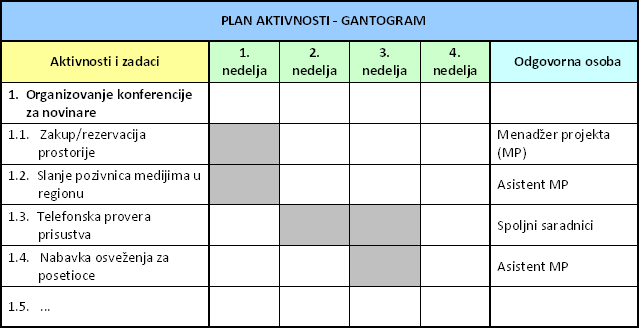 10
BUDŽET
Budžet je sažeti prikaz očekivanih prihoda i troškova neke organizacije u određenom razdoblju, po stavkama.

Proračun treba biti razumljiv i u neposrednoj vezi s planiranim aktivnostima, 

Iznosi naznačeni u proračunu trebaju biti popraćeni objašnjenjima obračuna stavaka i trebaju se temeljiti na postojećim cijenama i troškovima proizvoda ili usluga,

Treba obuhvatiti sve troškove koji su u vezi s ostvarivanjem predloženog projekta (ali i indirektne troškove koji se odnose na troškove ureda i ostale administracijske troškove u odgovarajućem omjeru, 

Ukupni planirani proračun troškova treba biti popraćen sažetkom,

Proračunom koji prikazuje temeljne skupine troškova.
MLADI AMBASADORI NAUKE
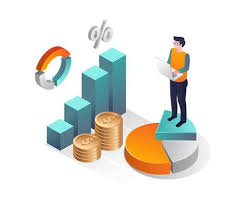 11
BUDŽET - primjer
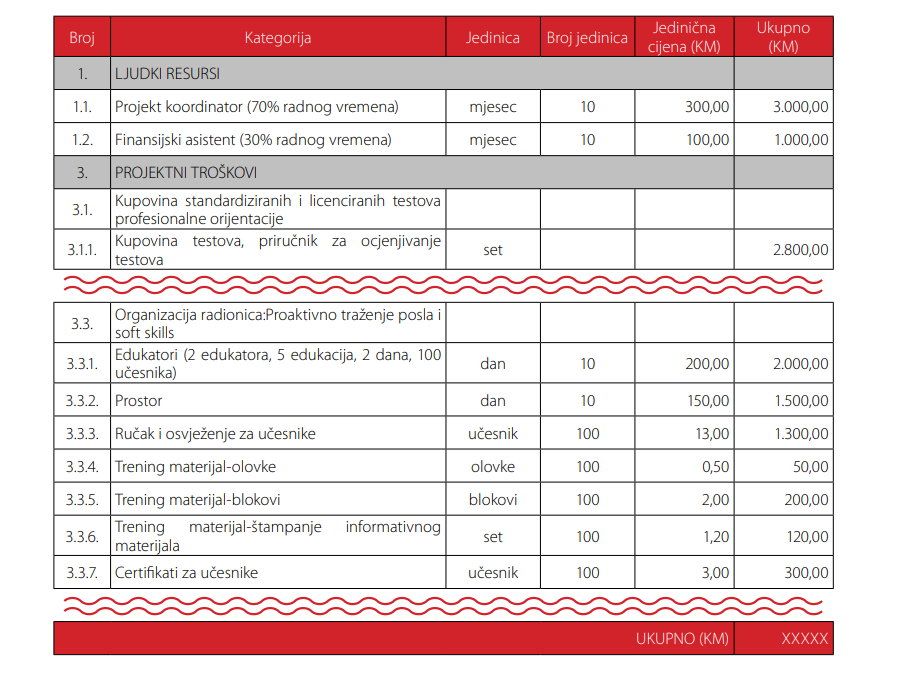 MLADI AMBASADORI NAUKE
12
IZVJEŠTAJ O REALIZOVANIM AKTIVNOSTIMA

Nakon što ste uspješno realizirali projektne aktivnosti došao je red na izradu finalnog izvještaja. Finalna dokumentacija vašeg projekta treba da se sastoji od sljedećeg:
MLADI AMBASADORI NAUKE
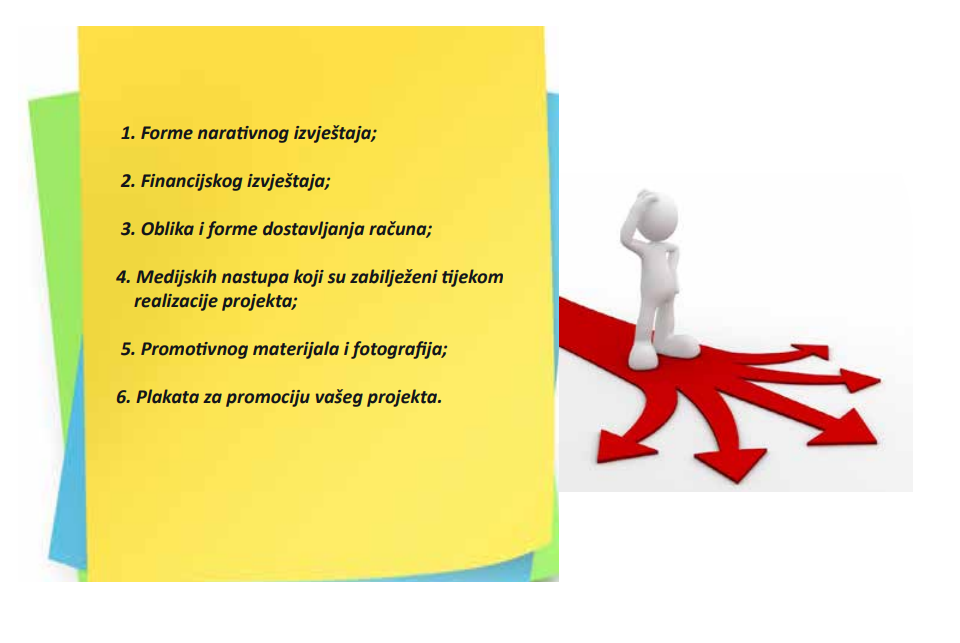 13
PROJEKTNI POZIVI
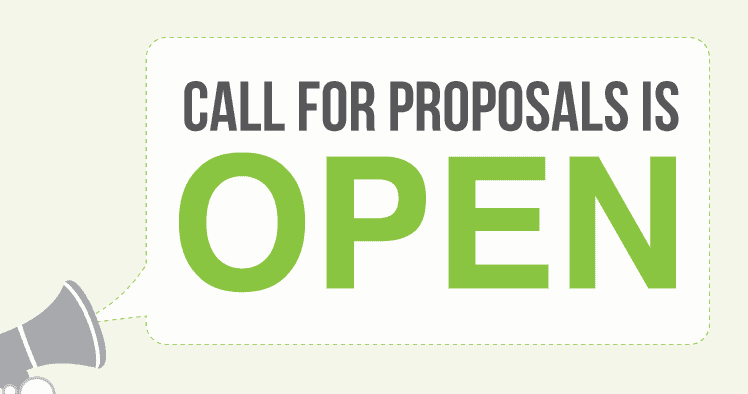 MLADI AMBASADORI NAUKE
LOKALNI POZIVI

Općine,
Ministarstva (kantonalna, federalna, državna),
Ambasade,
Razvojne agencije,
Privatna i javna preduzeća.
EUROPSKI PROGRAMI

-   Program EU Costa,
Program EU Eureka,
EU Horizon Europe,
Program Erasmus
Program Kreativna Europa.
14
HVALA NA PAŽNJI !
MLADI AMBASADORI NAUKE
MLADI AMBASADORI NAUKE
PREUZMITE MATERIJALE
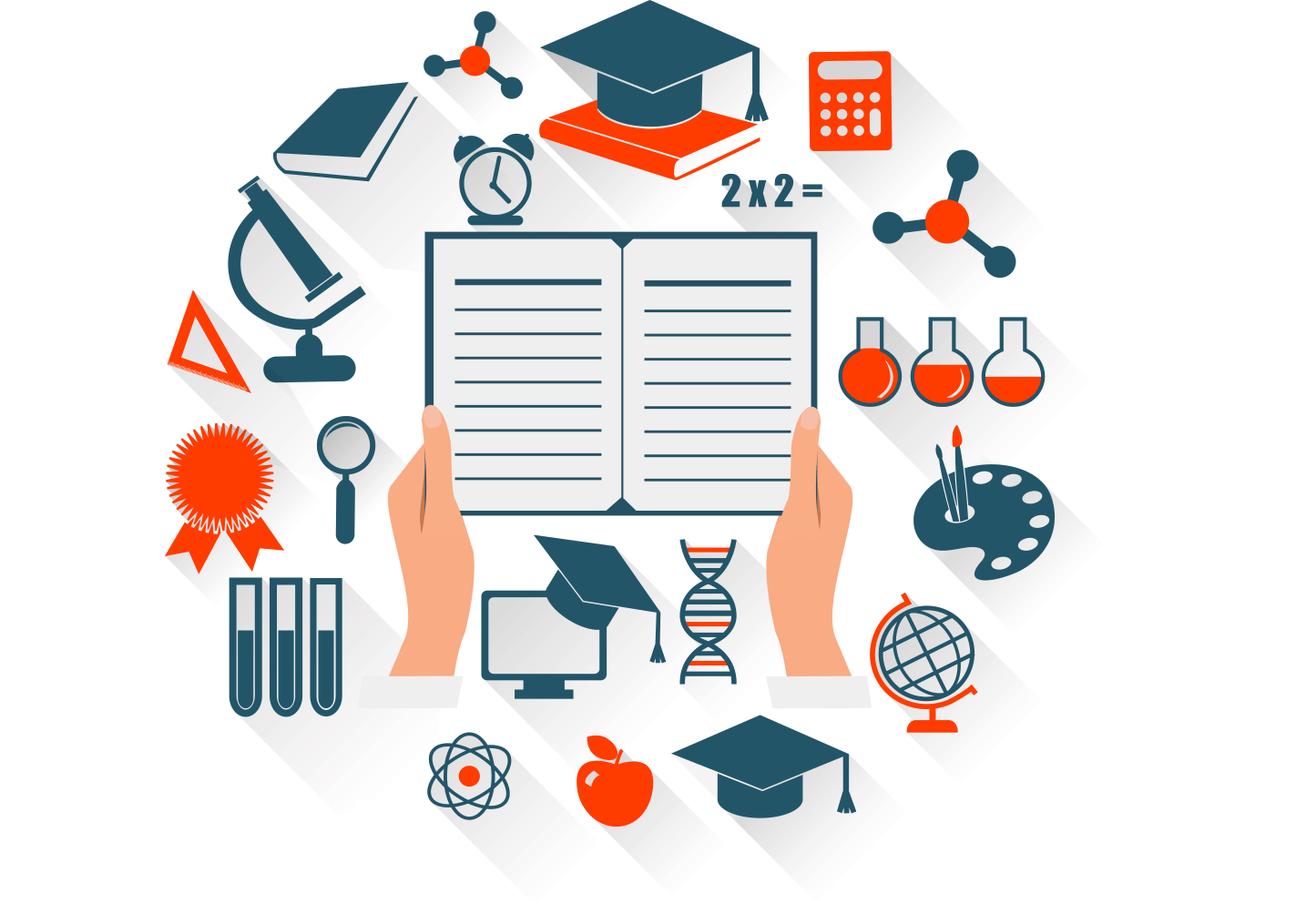 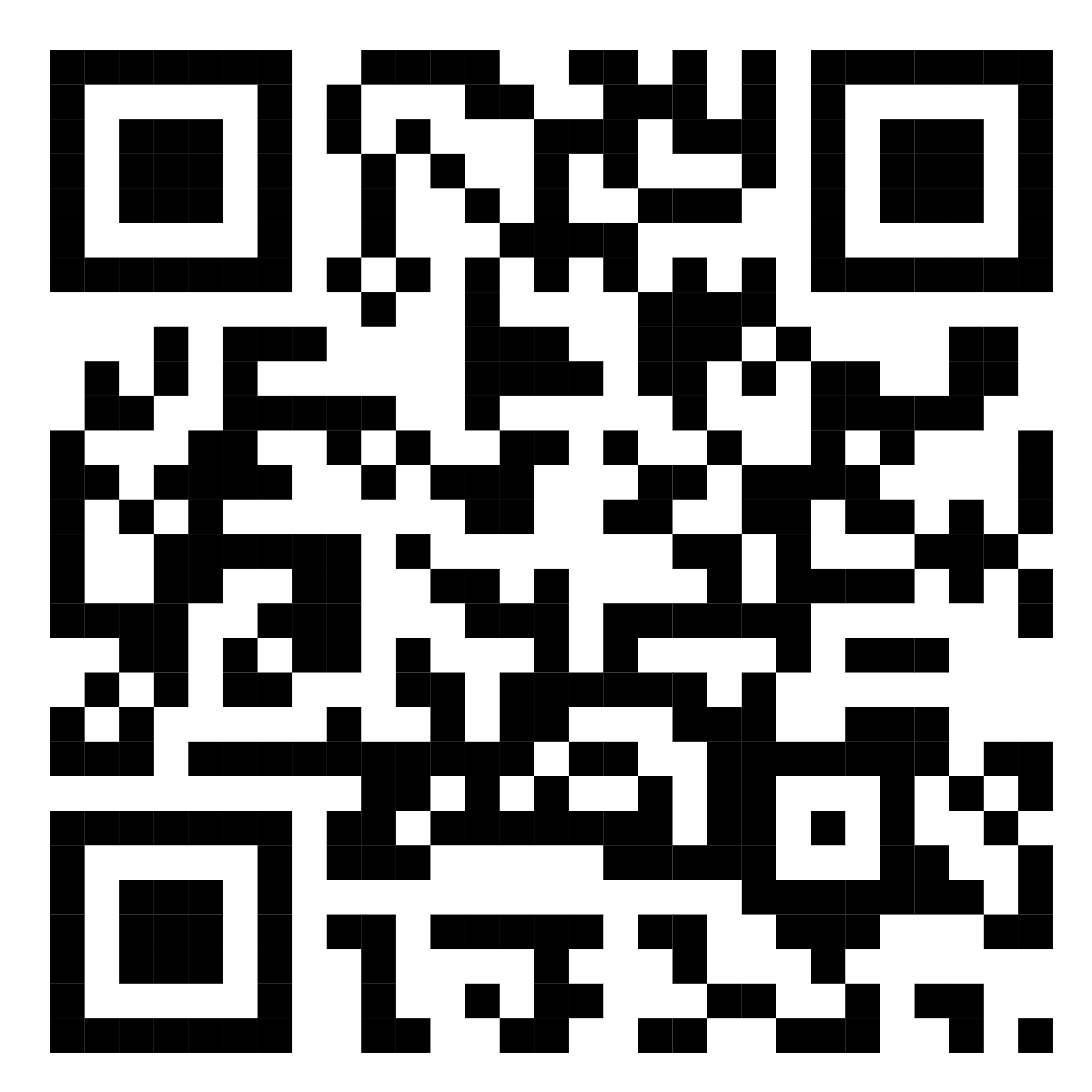 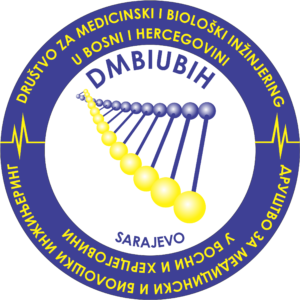 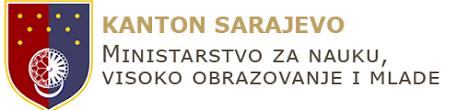 15